Unit 1　This is me!
Reading
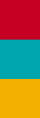 WWW.PPT818.COM
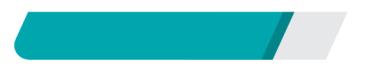 课前自主预习
Period 2　Reading
grade
student
reading
classmate
Period 2　Reading
放学后
12 years old
be good at
be/come from
Period 2　Reading
love            reading
let's             meet                          classmates
Period 2　Reading
play           football           after           school
tall                        slim
Period 2　Reading
F
F
T
Period 2　Reading
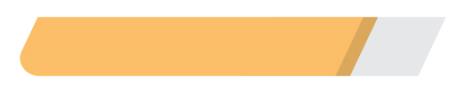 课堂互动探究
词汇点睛
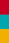 1　 welcome  v. 欢迎
[观察] Welcome to Class 1, Grade 7! 欢迎来到七年级一班！
Welcome to our school！欢迎来到我们学校！
Period 2　Reading
[探究] “Welcome to＋地点！”意为“欢迎来到……”，但若welcome后面接地点副词home, here, there等时， ________要省略。
Welcome here！
欢迎来这儿！
to
Period 2　Reading
[拓展] “You're welcome.”意为“不用谢，别客气”，通常用作别人对你表示________时的答语。
—Thank you. 
谢谢你。
—You're welcome.
 不用谢。/别客气。
感谢
Period 2　Reading
活学活用
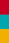 (1)翻译句子
欢迎来到中国！
_______________________________________________________
Welcome to China！
Period 2　Reading
(2)单项填空
2016·攀枝花—You gave me a lot of help. Thank you.
—________．
A. You're welcome
B. Don't thank me
C. Don't say so
D. This is what I should do
A
Period 2　Reading
2　 play football 踢足球
[观察] I often play football on weekends.
我经常在周末踢足球。
Period 2　Reading
[探究] play作动词，意为“玩；打/踢(球)”，后接表示________或棋类运动的名词时，名词前不加任何冠词。
Tom often plays basketball with his classmates.
汤姆经常和他的同学们打篮球。
球类
Period 2　Reading
[拓展] play作动词，还可译为“吹；拉；弹；演奏(乐器)”，后接表示乐器的名词时，
名词前要加定冠词________。
The girl plays the piano quite well.
这个女孩弹钢琴弹得很好。
the
Period 2　Reading
活学活用
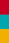 She likes playing ________ piano. Her brother likes playing ________ basketball.
A．the; a　　 	B．a; the 
C．/; the 　　	D．the; /
D
【解析】考查冠词的用法。play后接球类运动名词时，名词前不加冠词；play后接乐器类名词时，名词前需加定冠词the。故选D。
Period 2　Reading
句型透视
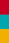 1　 I'm 12 years old.  我十二岁。
[探究]表达“某人……岁”可以用句型“主语＋be＋数字＋year(s)＋old”，其中“____________”可以省略。
Lucy is 7 (years old).  
露西7岁。
year(s) old
Period 2　Reading
[拓展] (1)对年龄进行提问，常用句型“____________ is/are…？” 
—How old are you?   你多大了？
—I'm 13 years old.   我十三岁。
(2)“基数词­名词(单数)­形容词”构成的复合形容词作定语，后面带名词；“基数词＋名词(单/复数)＋形容词”在句中作表语，后面不带名词。
My sister is a 7­year­old girl.  我妹妹是一个七岁的女孩。
My sister is 7 years old. 我妹妹七岁了。
How old
Period 2　Reading
活学活用
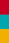 (1)根据汉语意思完成句子
“你弟弟多大了？”
“他10岁。”
—______ ______ is your brother?
—______ 10 ______ ______．
How        old
He's              years         old
Period 2　Reading
(2)单项填空
I'm ________ and I have an ________ sister.
A. 15­year­old; 11­year­old
B. 15 years old; 11 years old
C. 15 years old; 11­year­old
D. 15­year­old; 11 years old
C
Period 2　Reading
2　Now let's meet my new classmates.
 	现在让我们见见我的新同学们吧。
[探究] 这是一个表示邀请、建议的祈使句。“Let's do sth.” 为固定句型，意为“让我们做某事吧”。let's后面要接____________。
Let's go and look at our pictures.
让我们去看看我们的图片吧。
动词原形
Period 2　Reading
[拓展] (1)let作动词，常用于“let sb do sth”结构，意为“让某人做某事”；其否定形式为“let sb ________ do sth”，意为“让某人不做某事”。该结构中的sb作宾语，可以是名词或代词，代词要用________形式。
Let him not play with fire.
让他不要玩火。
not
宾格
Period 2　Reading
(2)其他表示建议的常用句型：
Shall we…？ 我们……好吗？
Why not＋动词原形？ 为什么不……呢？
Why don't you＋动词原形？ 你/你们为什么不……呢？
What/How about＋名词/代词/动名词？ ……怎么样？
Period 2　Reading
活学活用
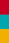 Bob likes playing basketball very much. But his father doesn't let ________ it.
A．his do　　	B．he do
C．him do  	D．him to do
C
【解析】考查固定搭配。let sb do sth 意为“让某人做某事”，let后的人称代词应用宾格形式，故选C。
Period 2　Reading
3　This is Sandy. 这是桑迪。
[探究] “__________＋某人．” 意为 “这是某人”，用来介绍某人。其复数形式为“__________＋某些人．”介绍的原则是：先将男士介绍给女士、晚辈介绍给长辈、职位低的介绍给职位高的。经介绍相识后，通常用 “Nice/Glad to meet you.” 问好。
This is Andy, my brother. 这是安迪，我哥哥。
Dad, these are my classmates, Simon and Kitty. 
爸爸，这是我的同学西蒙和基蒂。
This is
These are
Period 2　Reading
[拓展] 在电话用语中，“This is…”表示 “________……”，用来介绍自己。
我是
Period 2　Reading
活学活用
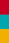 (1)Hello, Lucy! ________ my good friend, Andy.
A．Her name is  　		B．This is 
C．She is  　			D．He is
(2)—This is Simon, Betty. 
—________ 
A．I'm Betty.  			B．Good bye, Simon.
C．How are you, Simon?  	D．Nice to meet you, Simon.
B
D
Period 2　Reading
4　 He is good at Maths. 他擅长数学。
[探究] be good at 意为“擅长”，后接名词、代词或________。
My sister is good at making model planes. 
我姐姐擅长做飞机模型。
动名词
[拓展] be good at的同义短语为do well in。
Period 2　Reading
活学活用
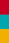 Jim is good ________ English and does well ________ English exams.
A．at; at　　　	B．in; in
C．in; at  		D．at; in
D
【解析】 be good at 为固定搭配，意为“擅长”；do well in为固定搭配，意为“在……方面做得好”，与be good at为同义短语。故答案为D。
Period 2　Reading
课文回顾
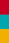 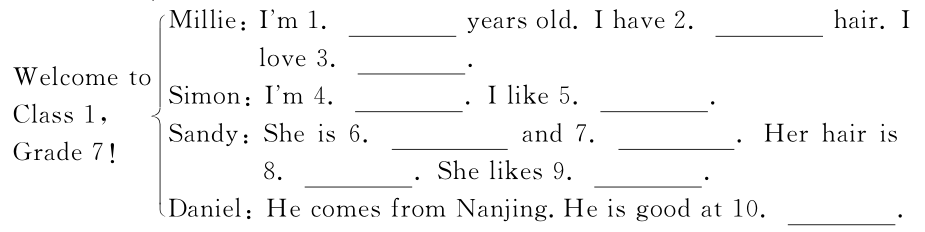 12
short
reading
tall
sports
tall
slim
long
music
Maths